FINANCIAL STATEMENT
18-19 November 2019, Banja Luka
Financial reporting
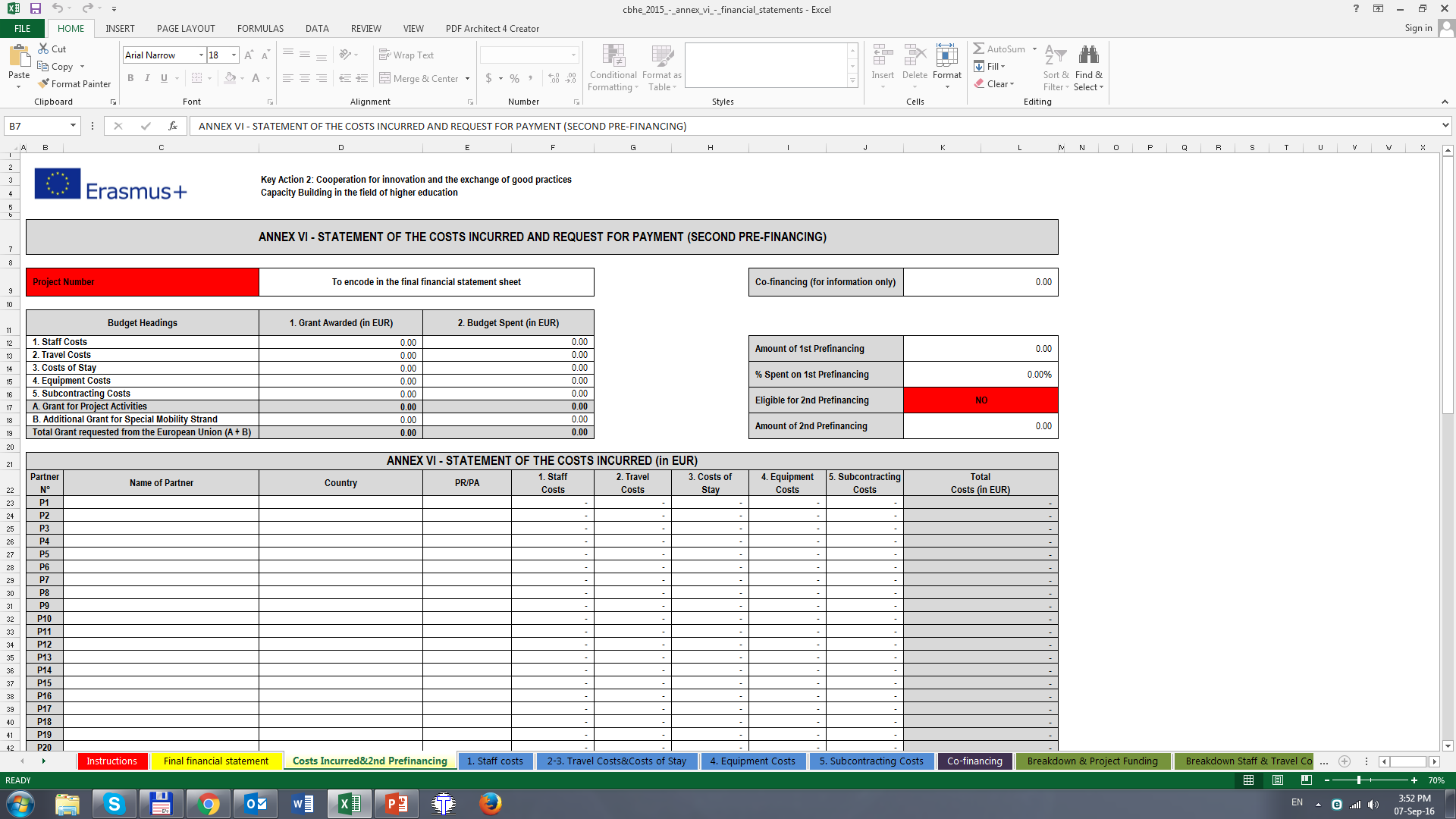 Instructions
Final financial statement
Costs incurred&2nd Prefinancing
1. Staff costs
2-3. Travel Costs&Costs of Stay
4. Equipment Costs
5. Subcontracting Costs
Co-financing
Breakdown and Project Funding
Breakdown Staff and Travel Costs
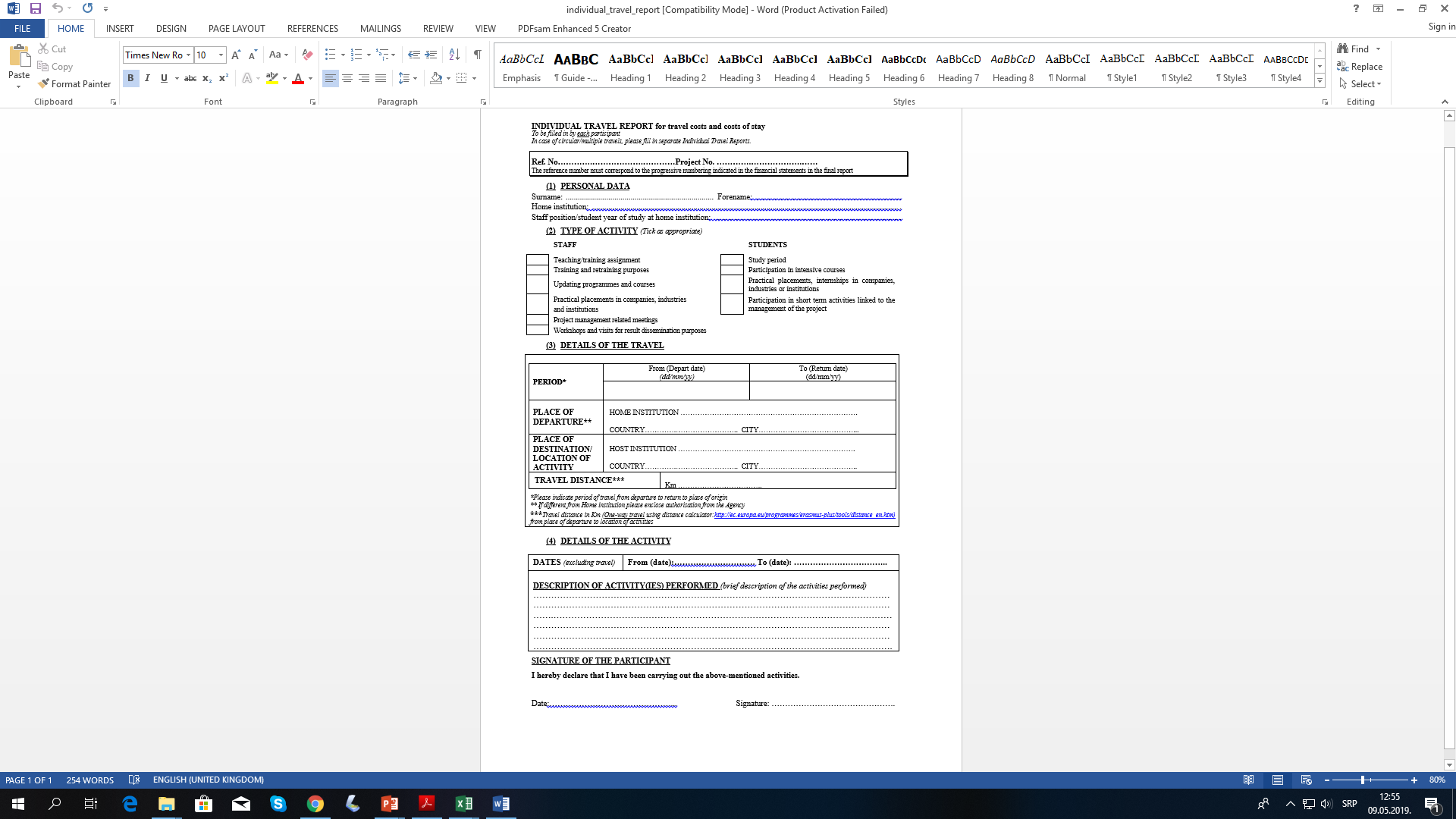 PROOF OF PAYMENT
for travel costs (travel tickets, boarding passes... )
- for stay cost
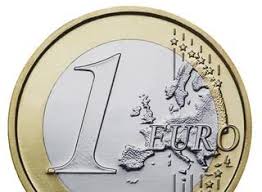 R E M I N D E R !
University of Belgrade- Cord SETOF
100%  of SETOF grant
equipment
1st instalment of first pre-financing
50%
first pre-payment
50%
rest of the money
2nd instalment of first pre-financing
50%
The present situation!
In order to request 
the 2nd instalment of first pre-financing 
we need to spend over 90% of
the 1st instalment of first pre-financing  
with evidence/proof.
R E M I N D E R !
pre-financing payment of 50% of the maximum amount upon entry into force of the Agreement
second payment of 40% of the maximum amount if:
 at least 70% of the previous pre-financing installment is spent
 the statement of costs incurred and the request for payment is sent to EACEA
 the progress report on the implementation of the Action (Intermediate report) is sent to EACEA
balance of 10% upon the approval of the Final Report
Financial statement- Cord- UNB
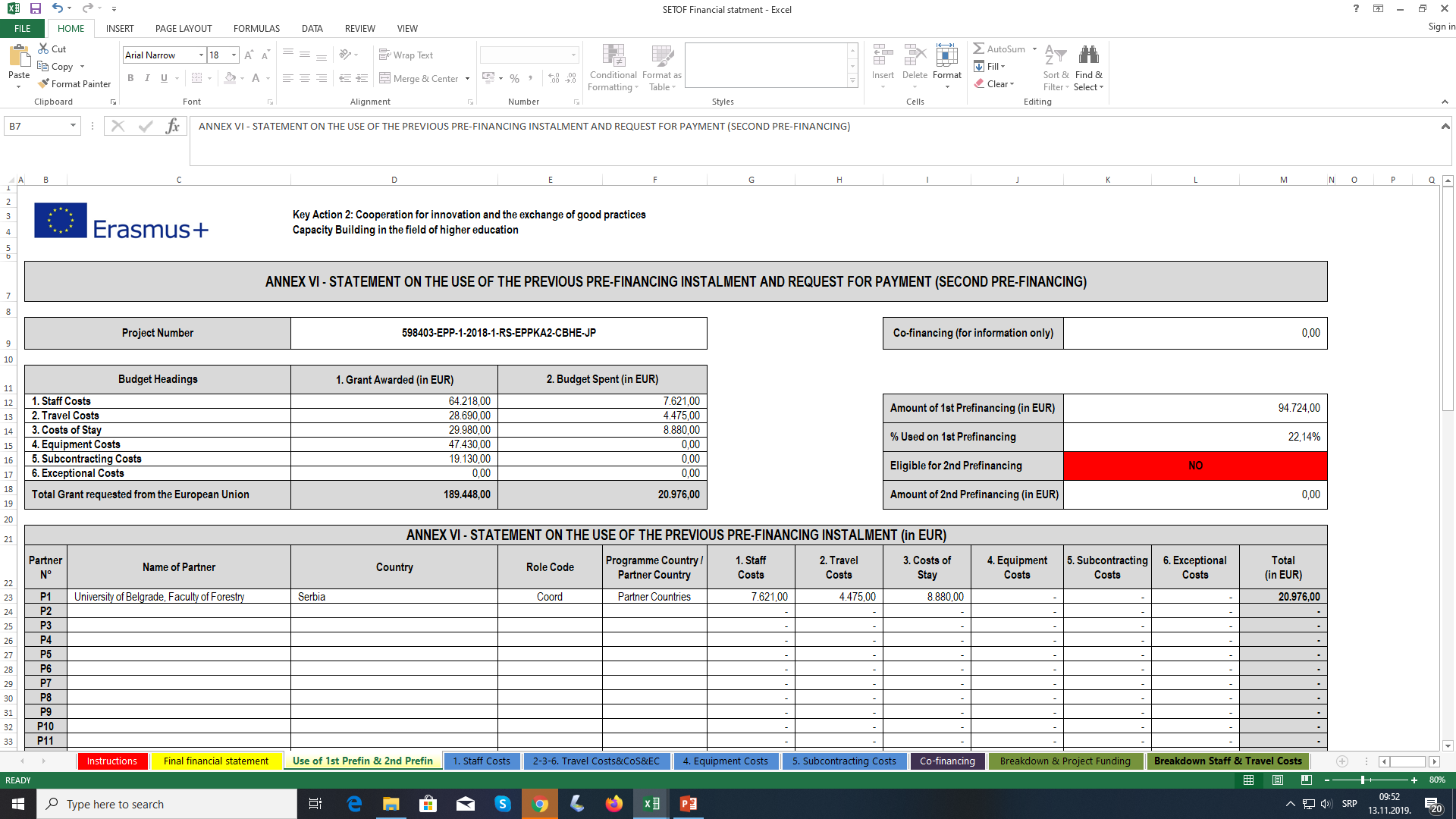 +EQ
72.2%
Financial statement- P1- UNS
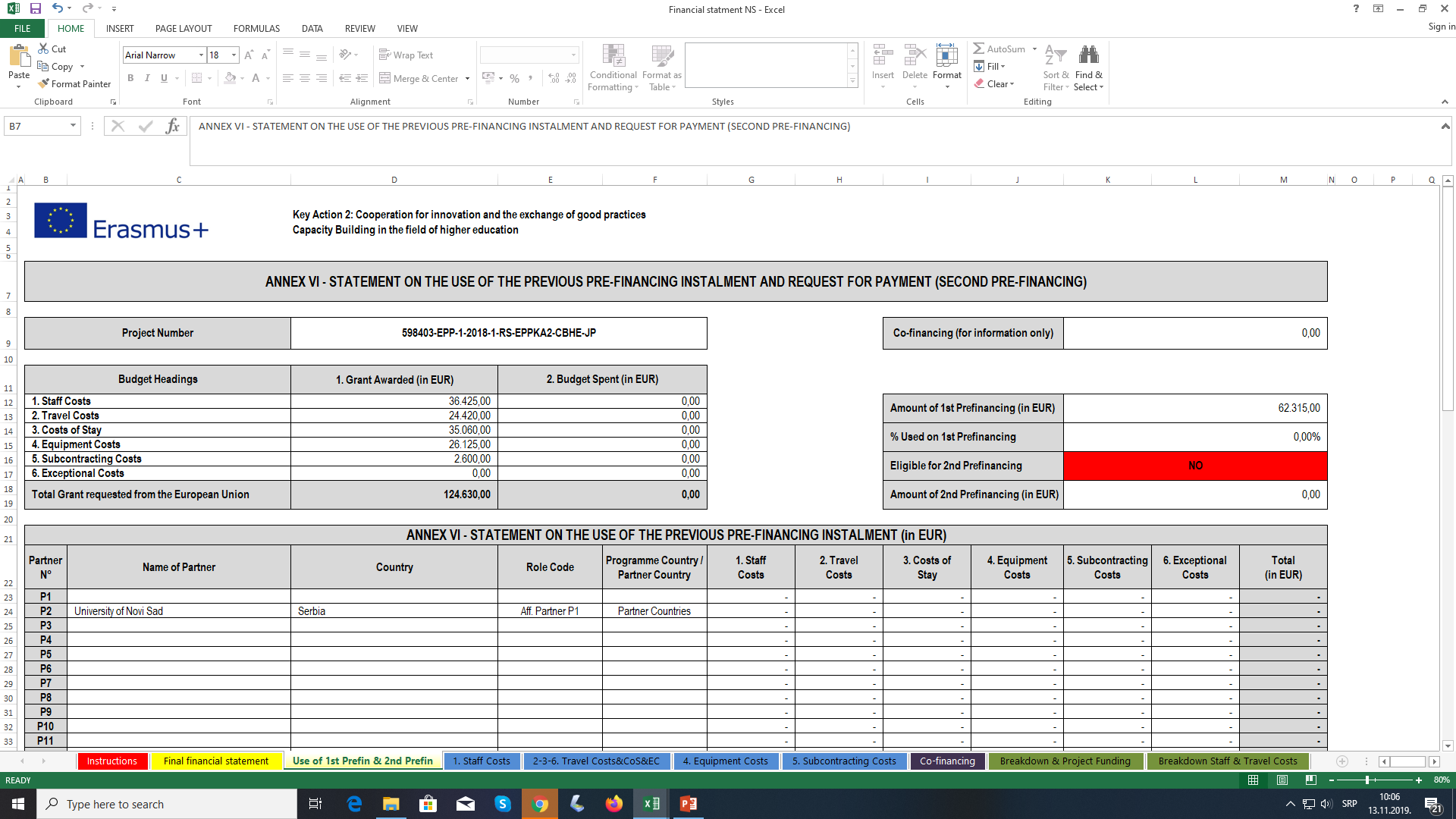 NO FINANCIAL STATEMENT
Financial statement- P2- UNI
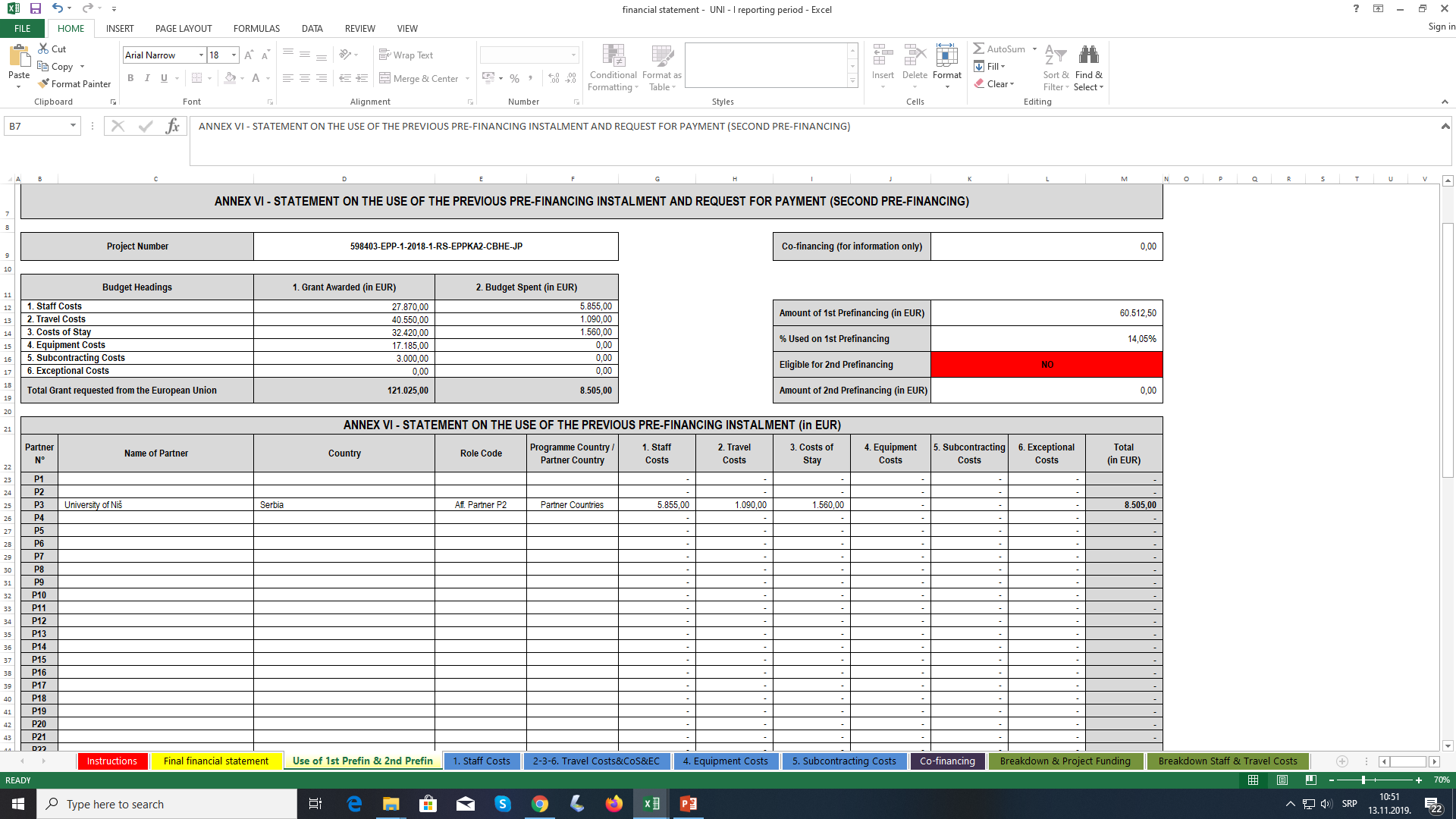 +EQ
42.5%
Financial statement- P3- UBL
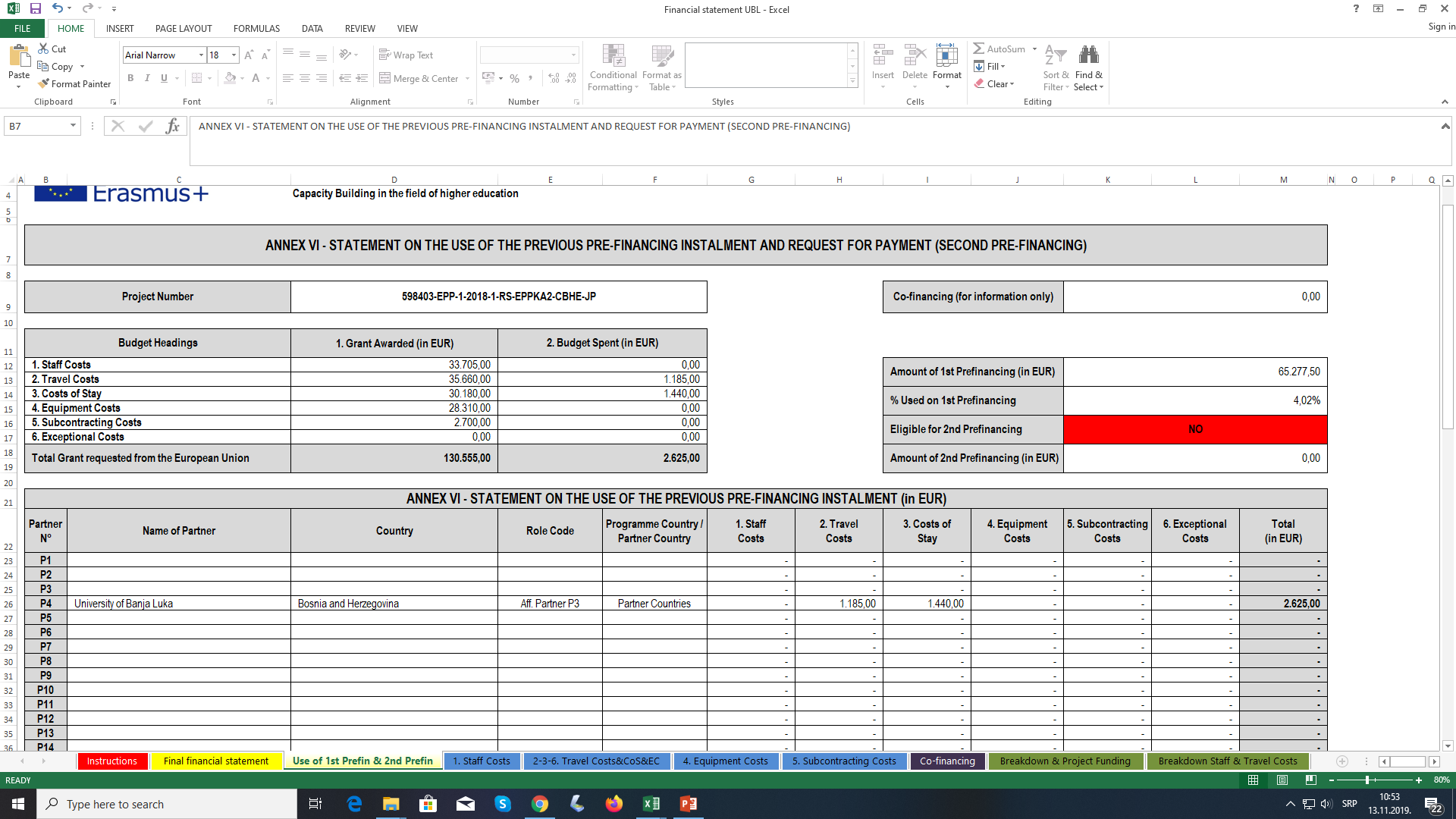 +EQ
46.7%
Financial statement- P4- UNSA
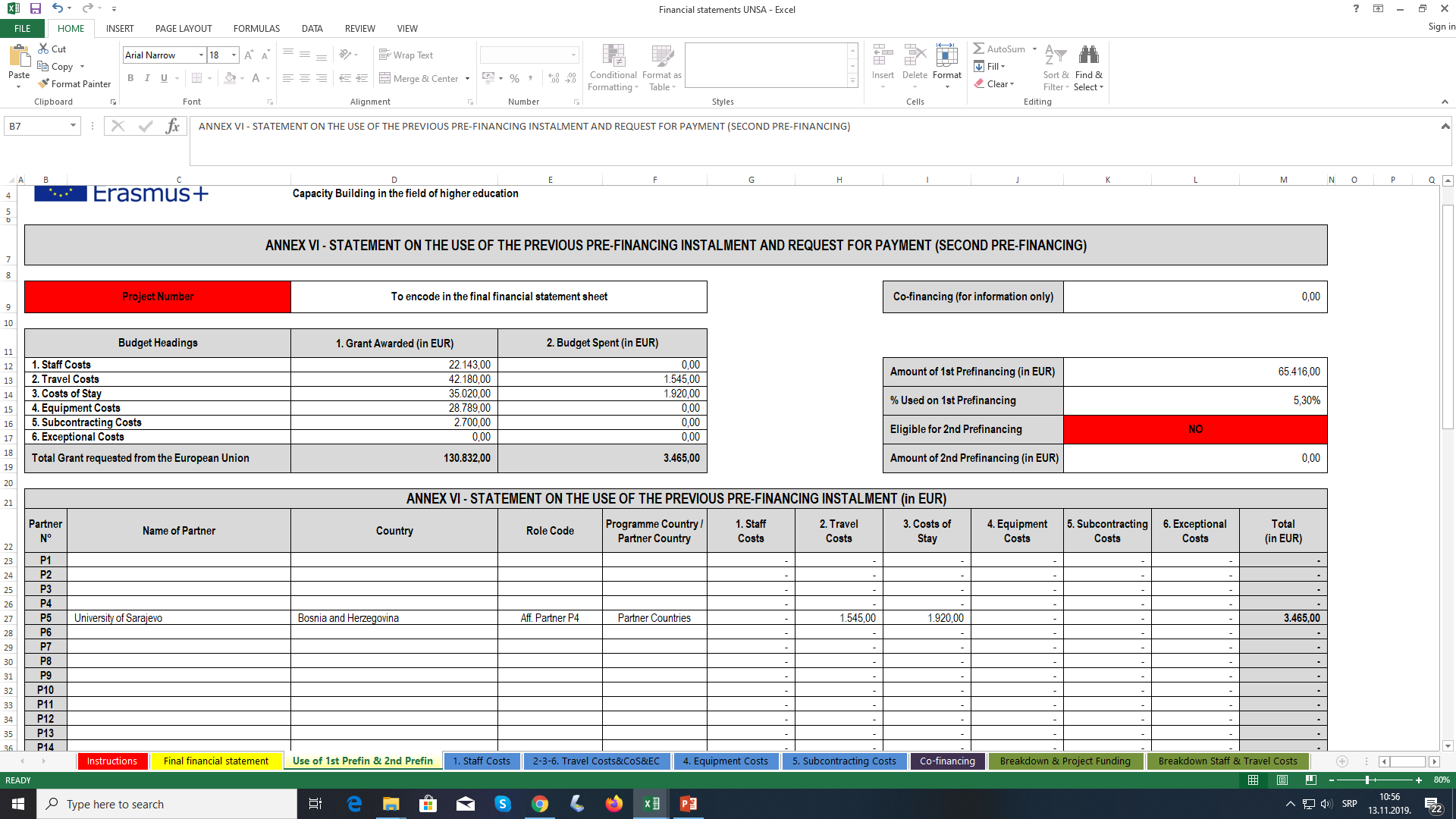 +EQ
49.3%
Financial statement- P5- INSZASUM
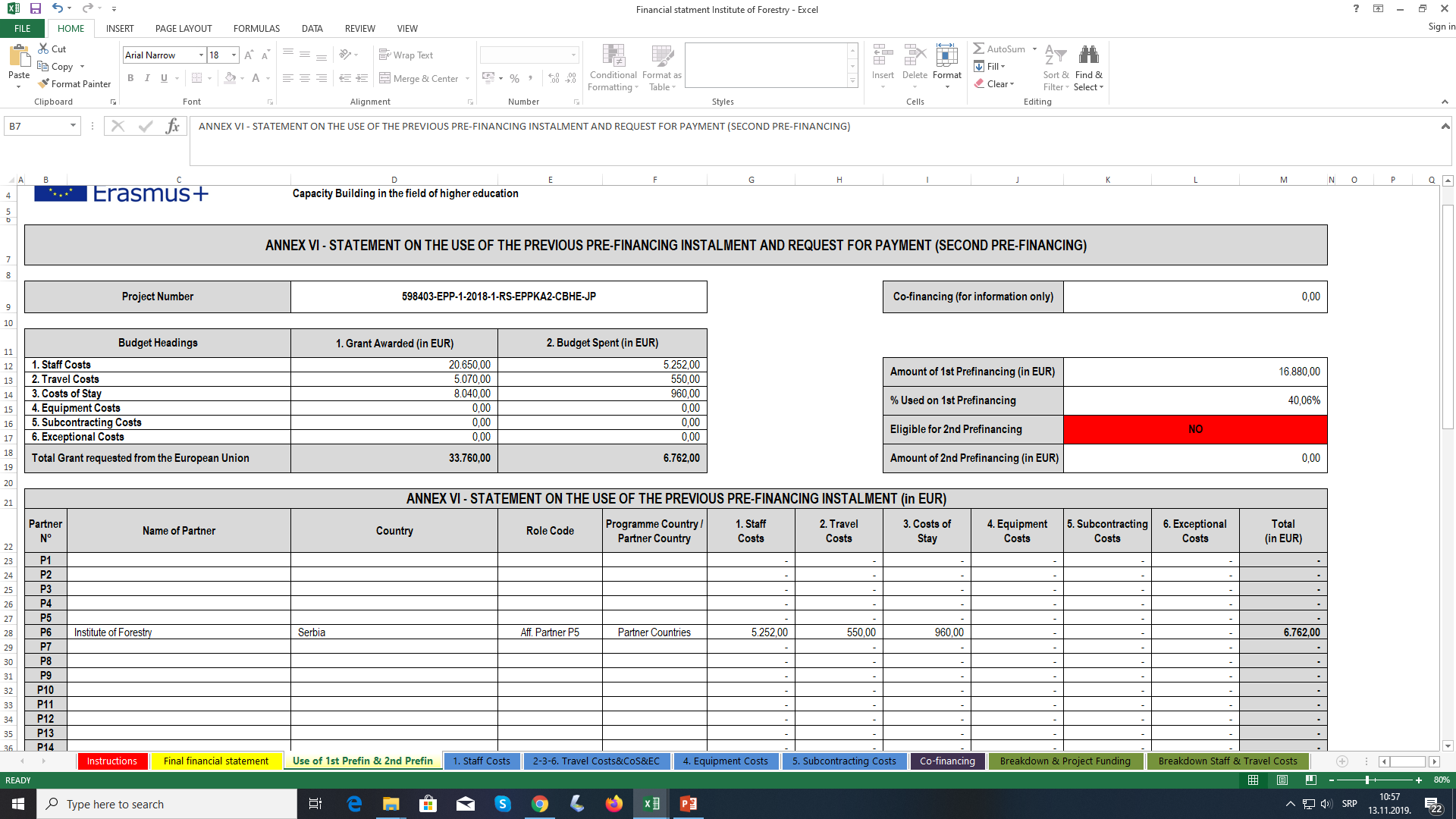 Financial statement- P6- BOKU
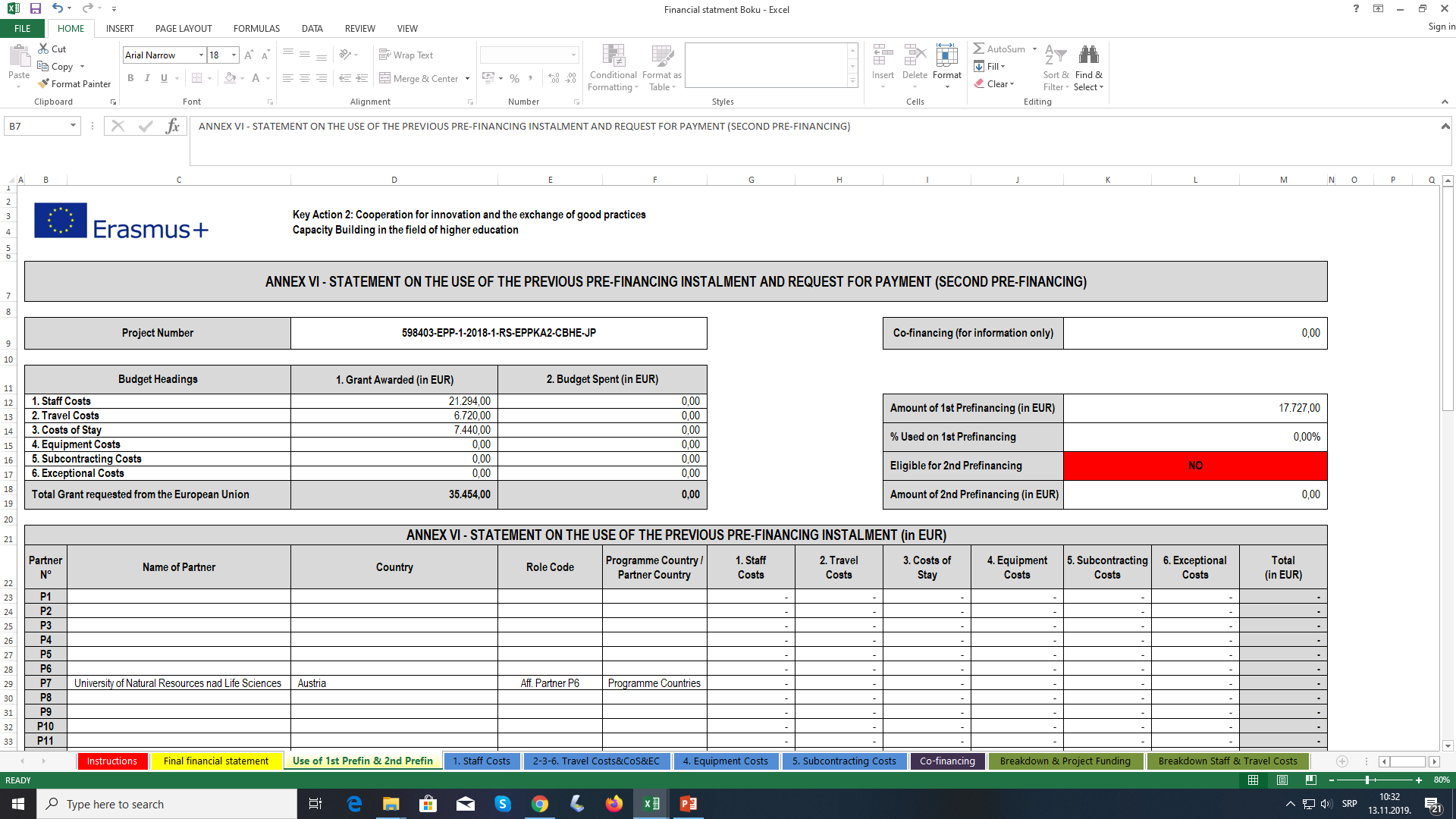 NO FINANCIAL STATEMENT
Financial statement- P7- UNSCM
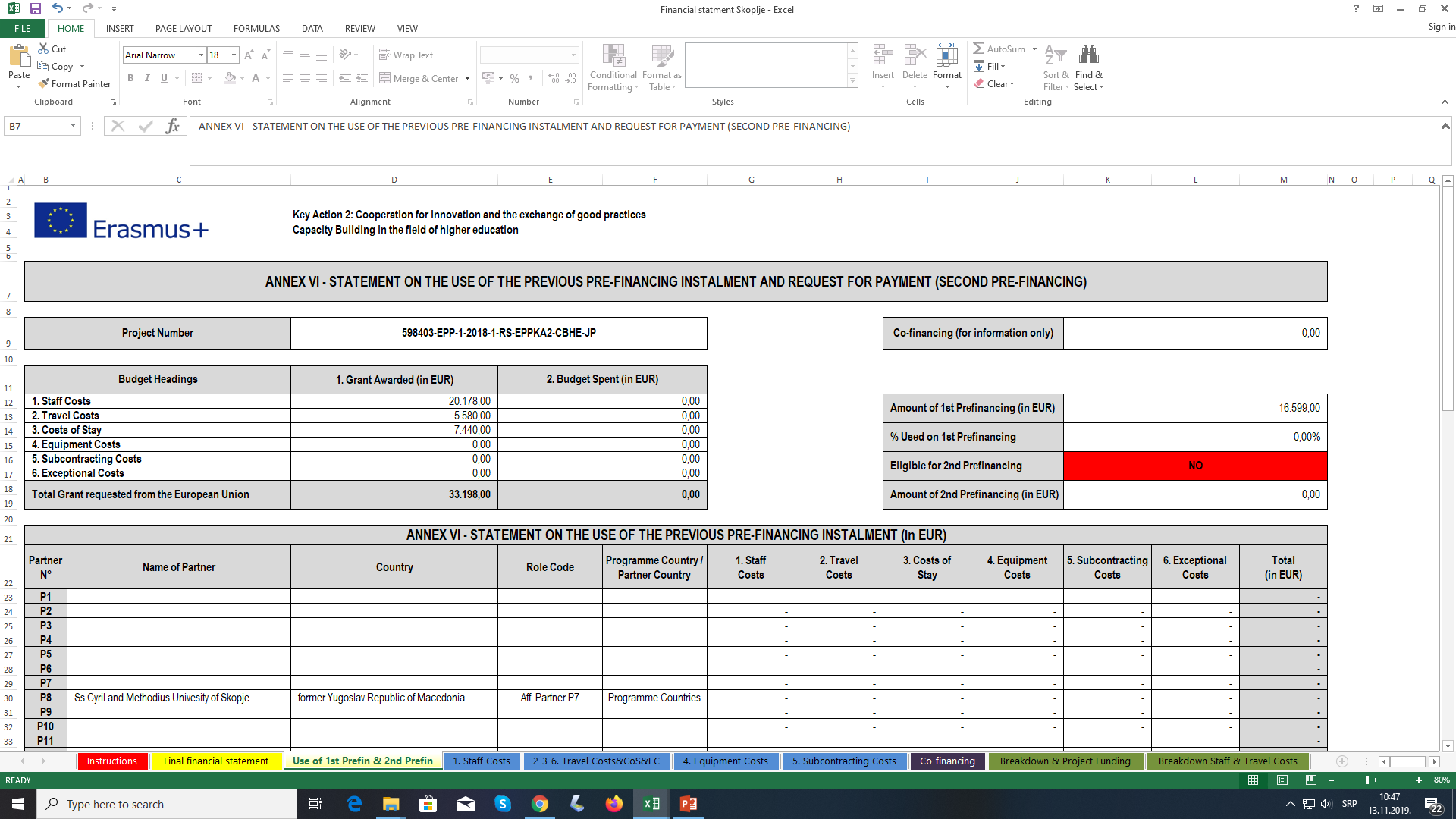 NO FINANCIAL STATEMENT
Financial statement- P8- UNIRC
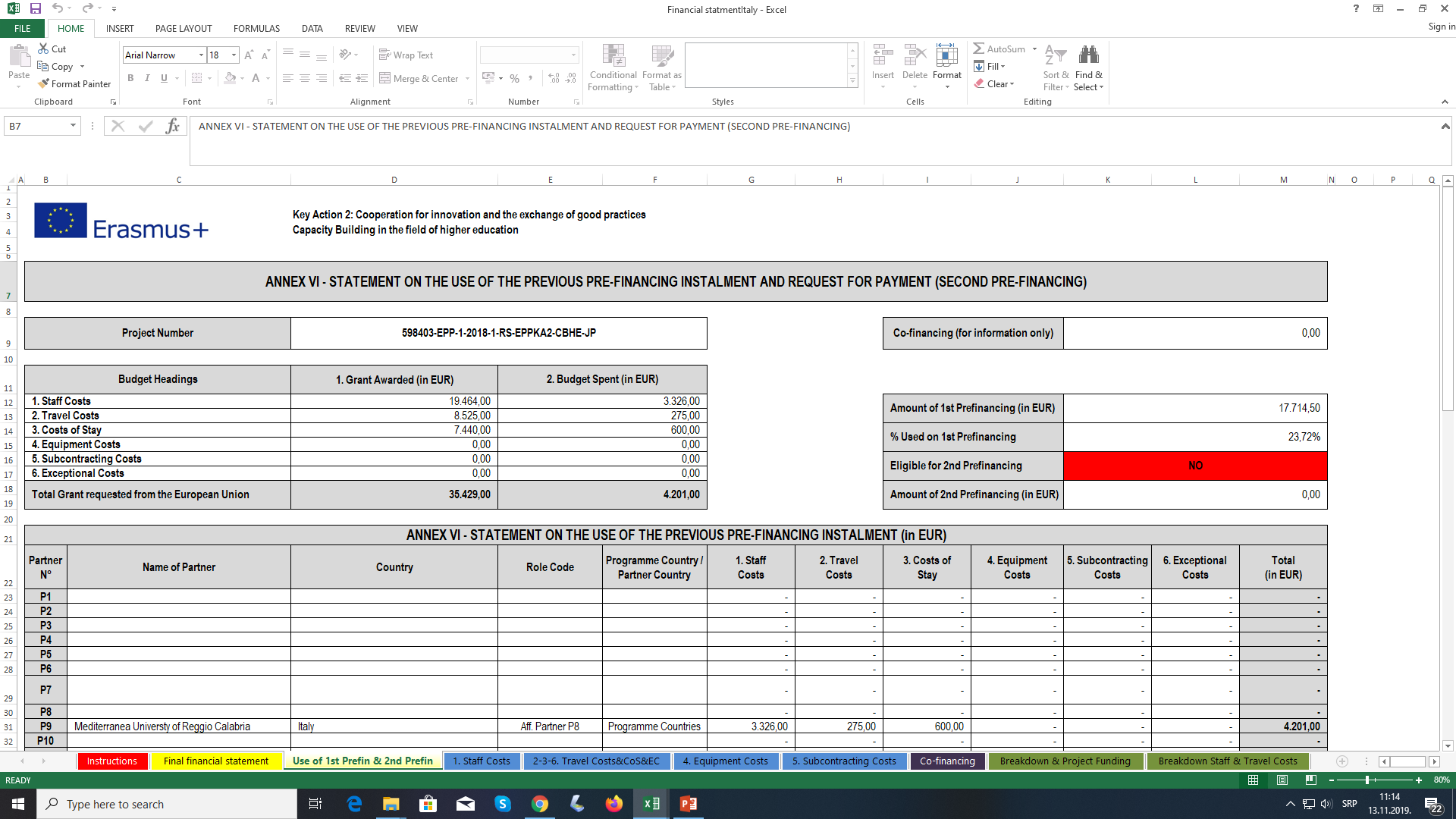 Financial statement- P9- FRI-BAS
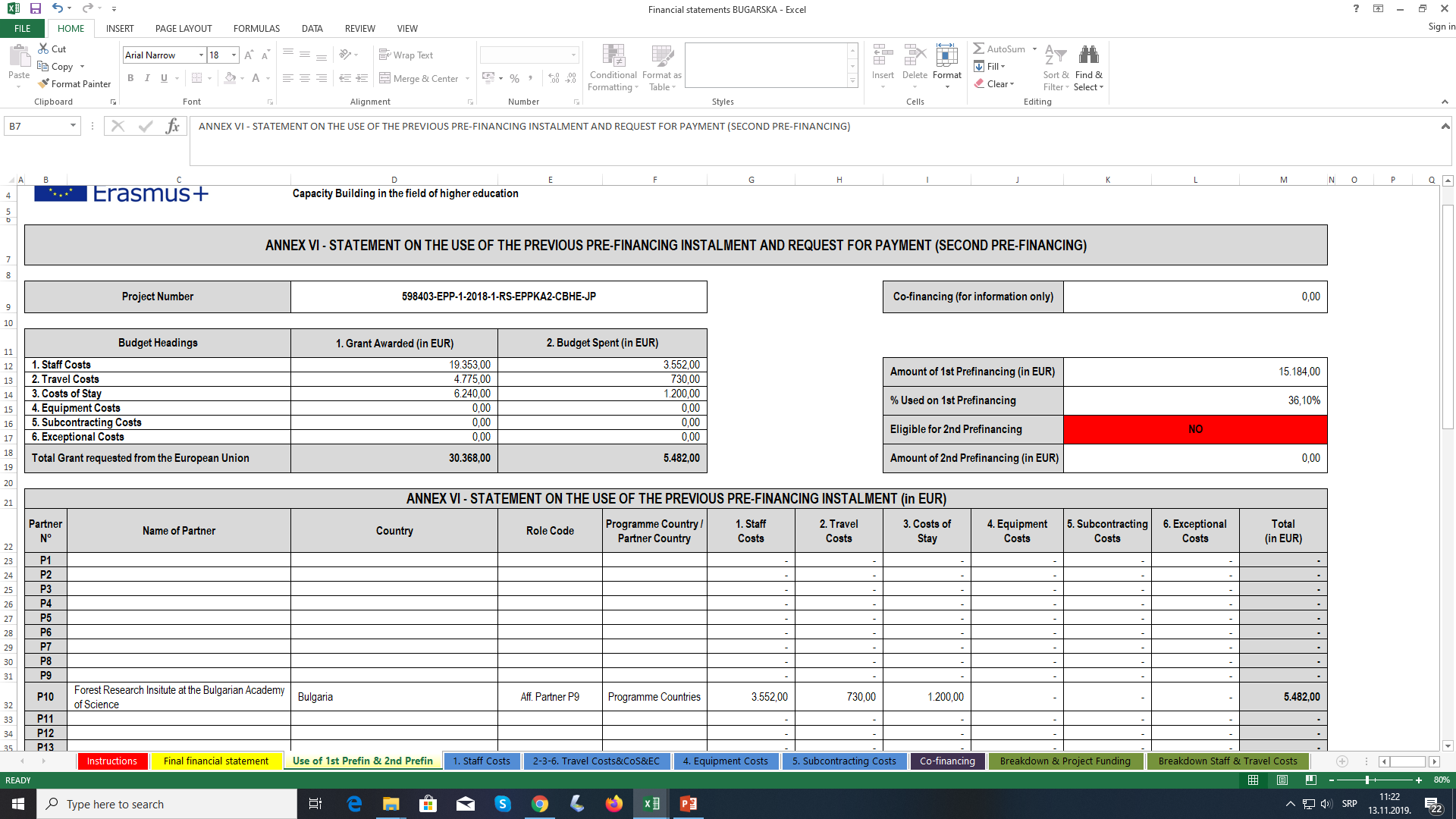 Financial statement - SETOF
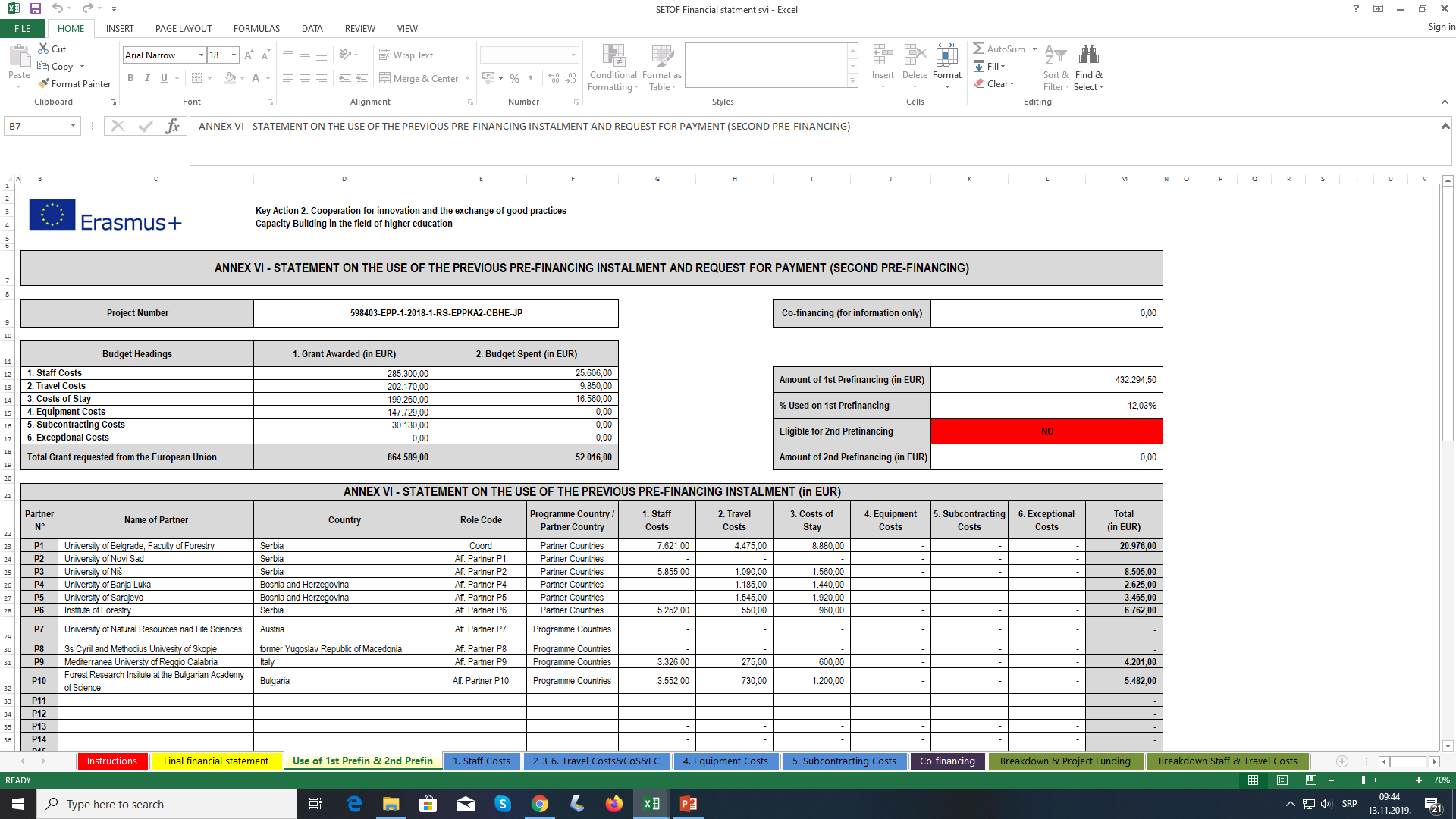 +57.97% we must spent
(-46.2%EQ) = about 11%
70% SETOF
NECESSARY!- spent more than 70% of the funds by March (out of 50% recived) to make request for the next tranches of 40% of the project